本ページは削除してください
○情報提供書（補足情報）作成にあたっての注意事項
情報提供書（補足情報）は、Microsoft PowerPoint形式で提出してください。適宜、図、写真、グラフ等を用いて、 Web入力フォームで入力・作成した情報提供書の補足情報を記載してください。なお、アニメーション機能や動画機能は、使わないでください。
項目名（黒字部分）はそのまま残し、青字部分を記載して提出時には黒字にしてください。不要な余白等は削除してください。
記載の内容が判読しやすい字体とし、大きさは、12ポイントを基本としてください。
ページ数は補足情報１、補足情報２合わせて計３枚以内でお願いします。

＊本補足情報については、新技術先導研究プログラムの課題設定のみならず、NEDO技術戦略や他事業・制度の検討等に活用させていただく場合があります。
○情報提供書（補足情報）アップロードにあたっての注意事項
ファイル名は、「テーマ名最初の5文字_提出者氏名_所属機関名（略称可、個人の場合は省略）」としてください。
入力・アップロード等の操作途中で提出期限が来て完了できなかった場合は、受け付けることができません。
通信トラフィック状況等により、入力やアップロードに時間がかかる場合があります。特に、提出期限直前は混雑する可能性がありますので、余裕をもって提出してください。
1
Web入力情報項目①に対応
※ Web入力情報の記載内容（２０字以内）と完全一致させてください。
情報提供書（補足情報１）
・提出日　：2023年8月●日　　
・機関名　：株式会社○○
・氏名　　：○○　○○
〇〇〇〇〇〇〇〇〇〇〇〇〇〇〇の研究開発
提案者自らが有する研究開発実績や経験を簡潔に記してください。
「①これまでの研究進捗」では、これまでの研究の取組や現時点で達成できている成果等を完結に記載してください。
「②代表的な論文や出願特許等」では、Web入力情報項目⑤-1～⑤-3に関連し、提案する解決手段の妥当性、技術の革新性・優位性等の客観的なエビデンスとしての代表的な論文や出願特許等を記載してください。該当がない場合は「なし」と記載してください。
「③国立研究開発法人等による事後評価報告書」では、 Web入力情報項目⑦に関連し、以下のとおり記載してください。該当がない場合は「なし」と記載してください。
研究開発が終了し、事後評価を受けている場合　：当該テーマ名や事後評価報告書名を記載してください。
研究開発の実施中である場合　：当該テーマ名と実施している機関名を記載してください。
研究開発が終了したものの事後評価はまだ受けていない場合：当該テーマ名と実施している機関名に加えて、事後評価未実施の旨を記載してください。
技術課題に関係する国の戦略
情報提供する内容と関係する研究開発の実施状況
記入例：
○○戦略（令和○年○月○日○○○○会議）
ページ◯
〇〇〇〇〇〇〇〇〇〇〇〇〇技術開発
「・・・・・・・・・・・・・・・・・・・・・・・・・・・・・・・・・・・に取り組む。」に該当
①これまでの研究進捗
・・・・・・・・・・・・・・・・・・・・・・・・・・・・・・・・・・・・・・・・・・・・・・・・・・・・・・・・・・・・・・・・・・・・・・・・・・・・・・・・・・・・・・・・・・・・・・・・・・・・・・・・・・・・・・・・・・・・・・・・・・・・

②代表的な論文や出願特許等
・・・・・・・・・・・・・・・・・・・・・・・・・・・・・・・・・・・・・・・・・・・・・・・・・・・・・・・・・・・・・・・・・・・・・・・・・・・・・・・・・・・・・・・・・・
・・・・・・・・・・・・・・・・・・・・・・・・・・・・・・


③国立研究開発法人等による事後評価報告書
20XX年度　「○○○○○○の研究開発」事後評価報告書（〇〇
機構）
（URL:）
Web入力情報項目④-1に対応
関係する国の戦略・ビジョンを記載してください（可能であれば、該当ページ番号、項目名など含めて記載してください。）。
＊国の戦略・ビジョンについては、情報提供書Web入力フォーム説明書の「参考」に名称、URL等を記載しています。
該当する国の戦略・ビジョンがない場合は、枠自体を削除してください。
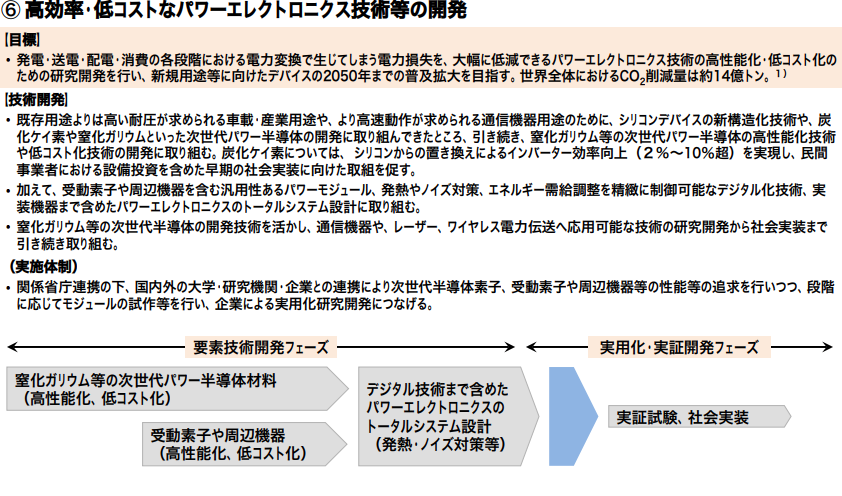 戦略・ビジョンを貼り付け、枠で囲ってください。
（任意）
想定される先導研究体制
〇〇株式会社／〇〇開発部
・〇〇〇〇〇〇〇〇〇〇〇の作製
〇〇大学／〇〇研究室
・〇〇〇〇〇〇〇〇〇〇〇の合成
〇〇大学／〇〇研究室
・〇〇〇〇〇〇〇〇〇〇〇の分析
2
この情報提供書（補足情報２）は、Web情報入力ページに記載した内容の補足説明に使用してください（但し２ページ以内に収めてください）。可能な限り、図、表を使ってわかりやすく情報提供する研究開発の内容をまとめてください。
情報提供書（補足情報２）
先導研究の中で解決を目指す技術的ポイント
Web入力情報項目⑤-1のうち、「技術的な問題点と解決手段」について、各提案において、既にできていることと、先導研究でこれから取り組むことを区別して、解決を目指す技術的ポイントを記載して下さい。
先導研究の内容等についての補足
上記のほか、Web入力情報項目⑤-1、⑤-2、⑤-3の説明の補足に利用して下さい。
社会実装のイメージ・インパクトについての補足
Web入力情報項目⑥の説明の補足に利用して下さい。
○○○についての補足
その他補足が必要な場合に利用して下さい。（特に補足が必要ない場合は、削除してください。）
3